DNPTGeneral Body Meeting
November 7th, 2021
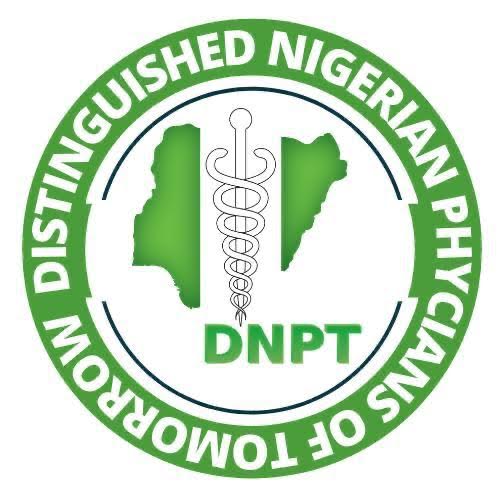 Outline
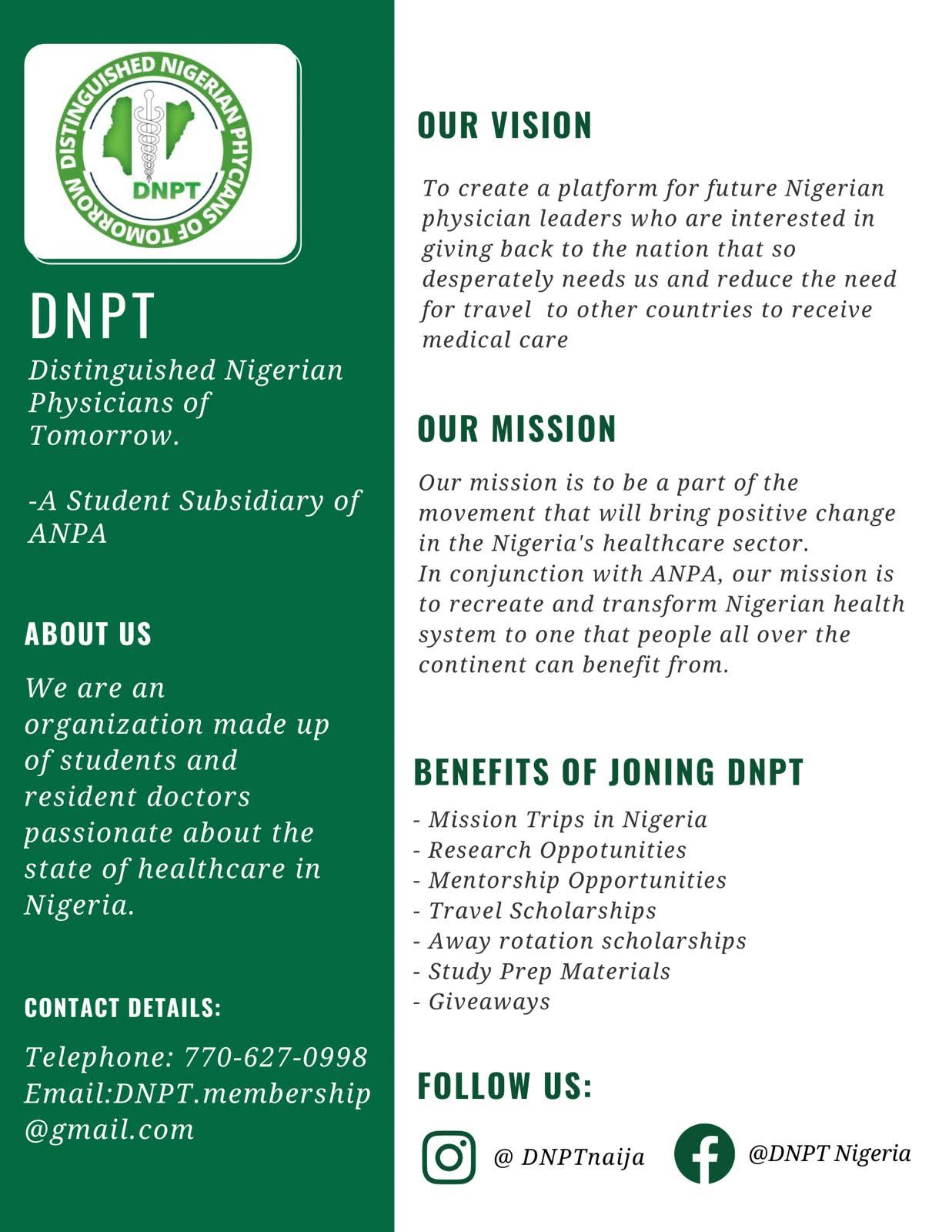 (Re)Introduction
DNPT Trivia 
Website Updates
Membership Scholarship 
2022 Mission Trip
Questions??
What is the average life expectancy in Nigeria?
54.69 years
78.79 years
66.60 years
85.25 years
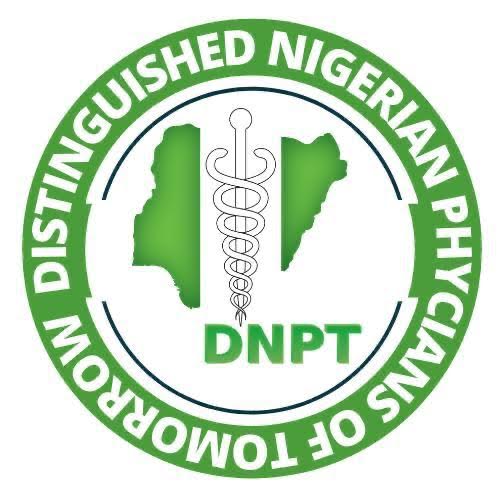 What is the average life expectancy in Nigeria?
54.69 years
78.79 years
66.60 years
85.25 years
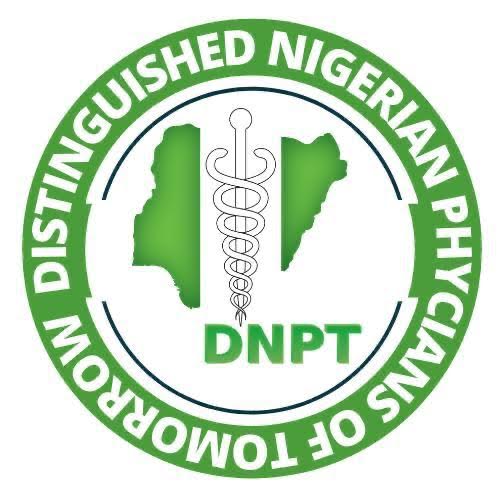 What is the ratio of healthcare providers to population in Nigeria?
11.5 per 1,000
7.27 per 1,000
5.34 per 1,000
1.95 per 1,000
0 per 1,000
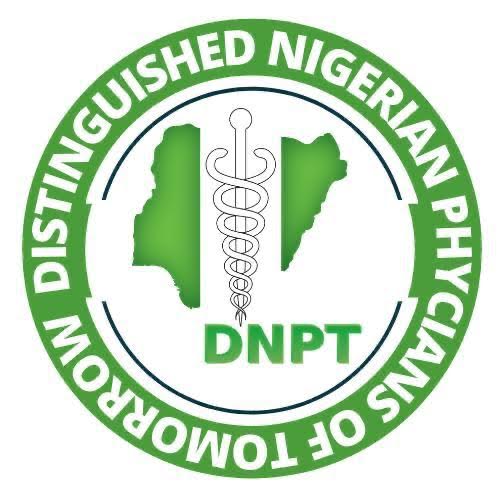 What is the ratio of healthcare providers to population in Nigeria?
11.5 per 1,000
7.27 per 1,000
5.34 per 1,000
1.95 per 1,000
0 per 1,000
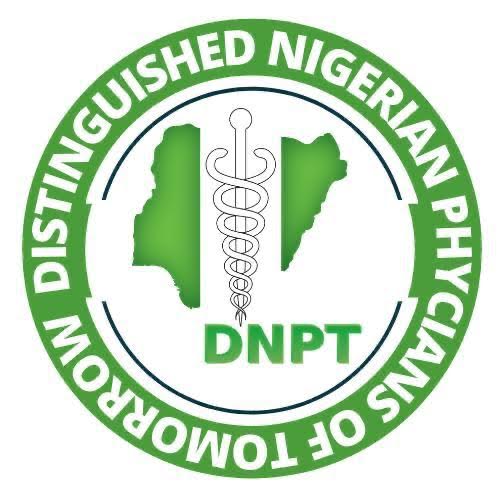 What is the leading cause of death in Nigeria?
Lower respiratory infections
Malaria
Ischemic heart disease
HIV/AIDS
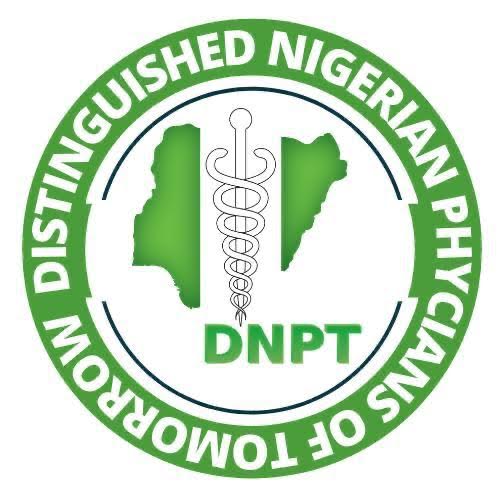 What is the leading cause of death in Nigeria?
Lower respiratory infections
Malaria
Ischemic heart disease
HIV/AIDS
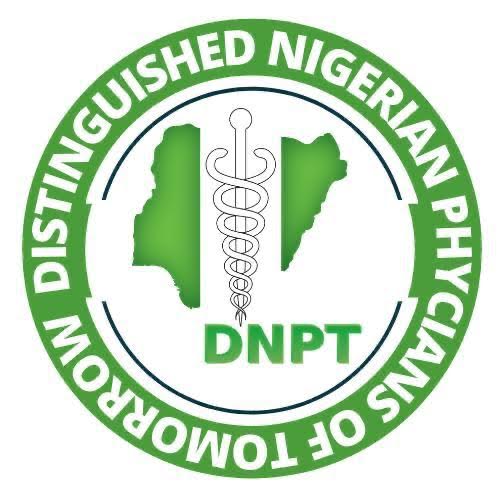 What does ANPA stand for?
American Neuropsychiatric Association
Alternative Natural Philosophy Association
Association of Nigerian Physicians in the Americas
American Nigerian Physicians Association
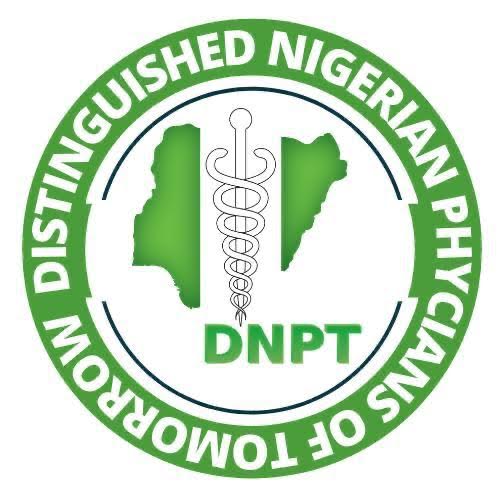 What does ANPA stand for?
American Neuropsychiatric Association
Alternative Natural Philosophy Association
Association of Nigerian Physicians in the Americas
American Nigerian Physicians Association
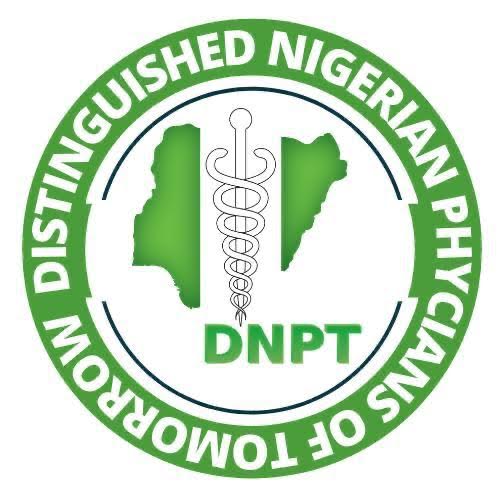 DNPT Distinguished Nigerian Physicians of Tomorrow
Social Network of Nigerian medical students
Mentorship opportunities within ANPA chapters
Creating a platform to reverse Brain-drain 
Providing avenues to volunteer & impact change

Executive Board
President – Alex Adetunji
President Elect – Simisola Odunsayo 
Caribbean Representative – Audrey Ekhaguere
Secretary – Temisan Blagogee
Treasurer – Sarah Akanbi
Digital Marketing Coordinator – Peace Odiase
Pre-Med Liaison – Ademide Young
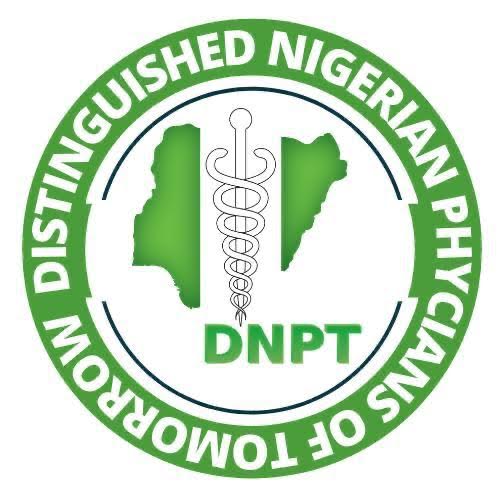 Website
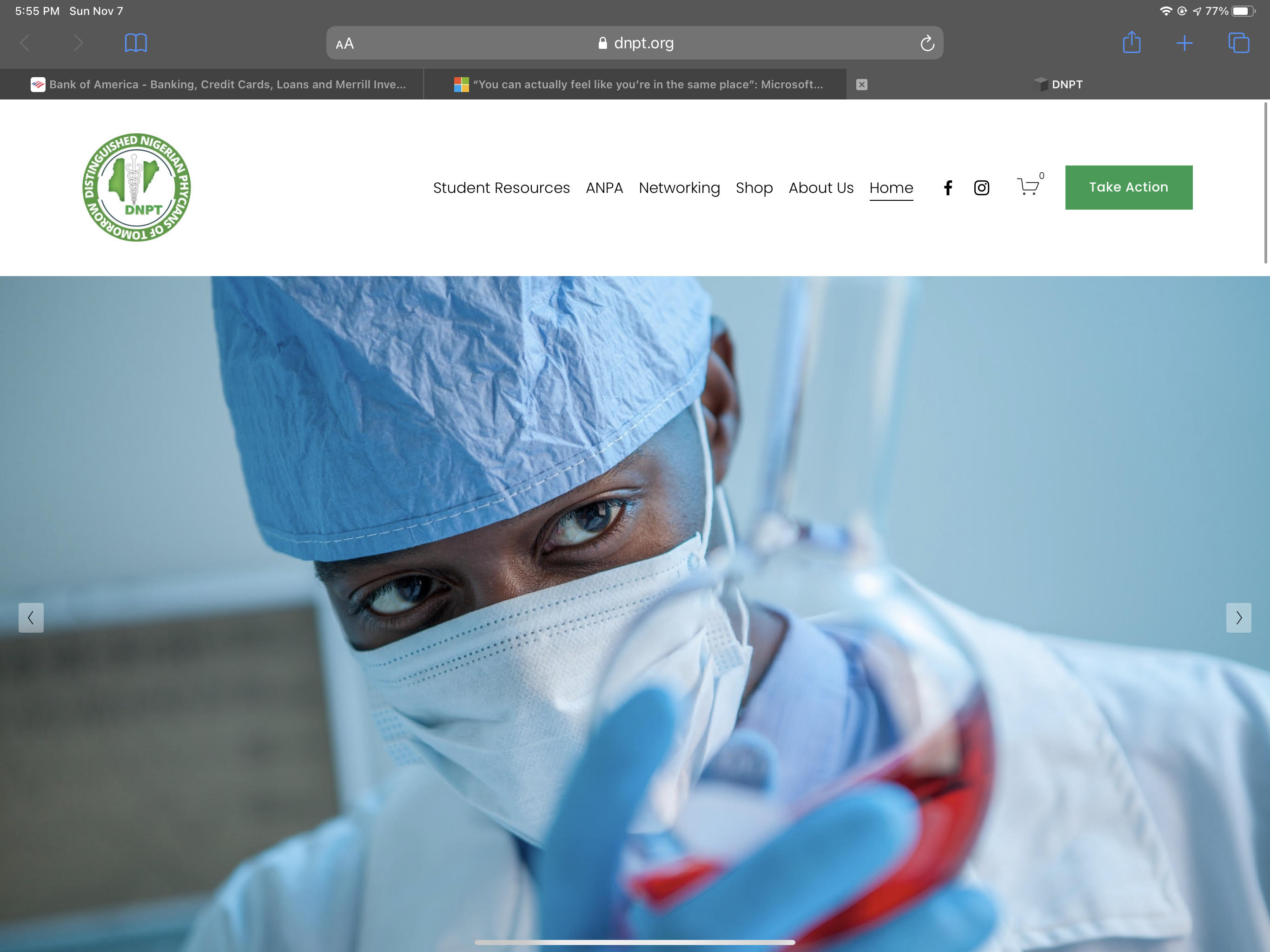 www.dnpt.org 

We are now live!!!
Latest organizational updates
Networking Events Calendar, Student Blogs, etc.
Projects & Initiatives
Student Spotlight  Oghenerukeme Asagba
Merchandise 


Instagram  @DNPTNaija
Facebook  @DNPTNigeria
Gmail  DNPT.Membership@gmail.com
Membership Scholarship
Giving away free money
One $500 Scholarship to DNPT Member

Eligibility
Due paying member 
($30) Graduate Students ($25) Undergraduate Students
Graduate or Undergraduate student
Submit a 350-500 word essay or a 3-5 minute video detailing:
Future Health Goals for Nigeria?
Healthcare Issue Important to you?

Due by December 31, 2021
	DNPT.membership@gmail.com  DNPT Scholarship Submission
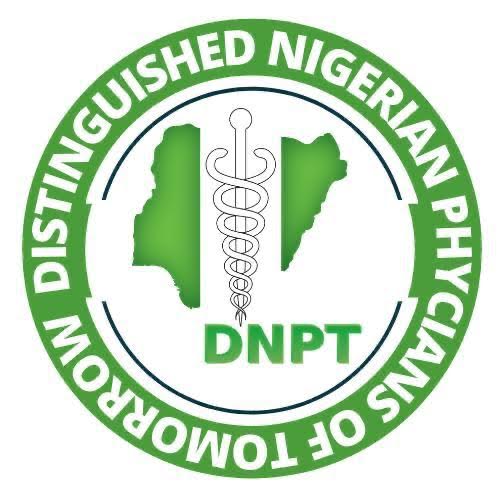 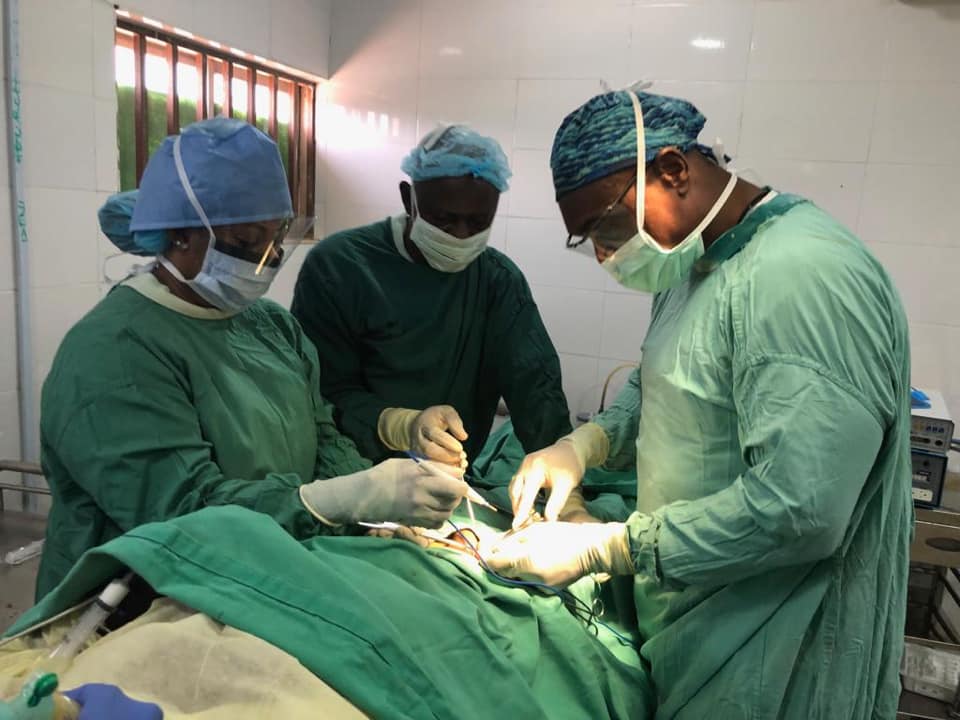 2022 Mission Trip
Edo State, Nigeria  April 25th – 29th, 2022. 
Medical, Surgical, Dental, Pharmacy, Ophthalmology Services
Edo State General Hospital
Call for Committed Volunteers (November 30, 2021)
DNPT.membership@gmail.com 
All volunteers must be fully vaccinated against Covid-19
Accommodations & Boarding will be provided by ANPA
Virtual mtgs every 2 weeks after finalizing volunteer list
Flights Directly into Benin City
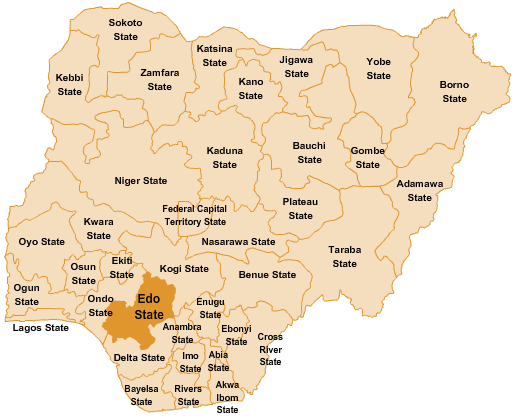 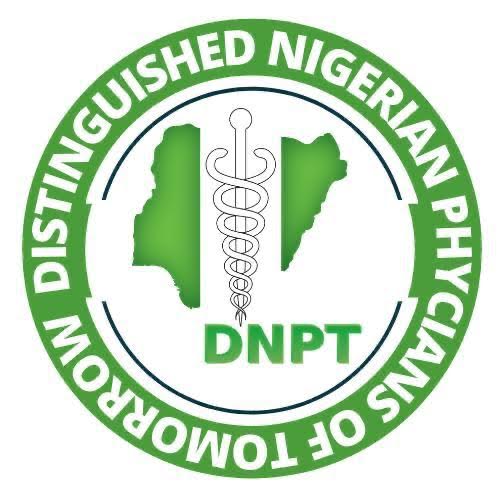 Chapter Interaction
DNPT Campus Representatives
Group engagement & ANPA engagement 
July 2022 Convention – Charlotte, NC
Monthly Grand Rounds Initiative
Membership Dues – ($30/$25)
Zelle – sakanbi1@gmail.com (224-305-6153)
Subject Line – DNPT Membership Dues

West Coast 
 Southern California, North Texas/DFW, Houston.
East Coast 
 Carolinas, Chicago/Northwest Indiana, Georgia, Florida, Nashville/Middle TN, DMV Area.
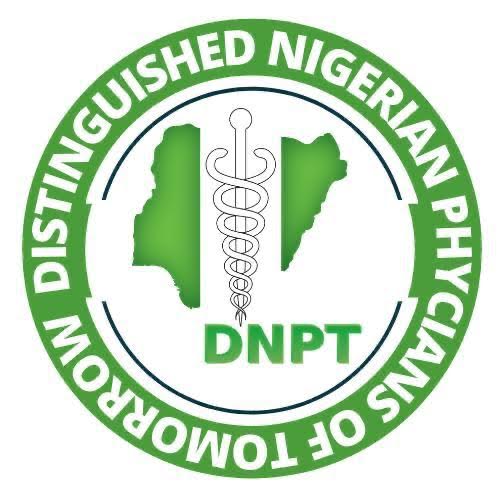 Questions??
Let’s help to continue to change the narrative!
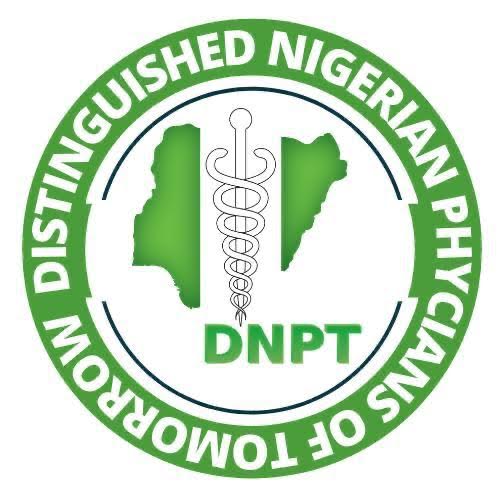